Vedecké publikovanie
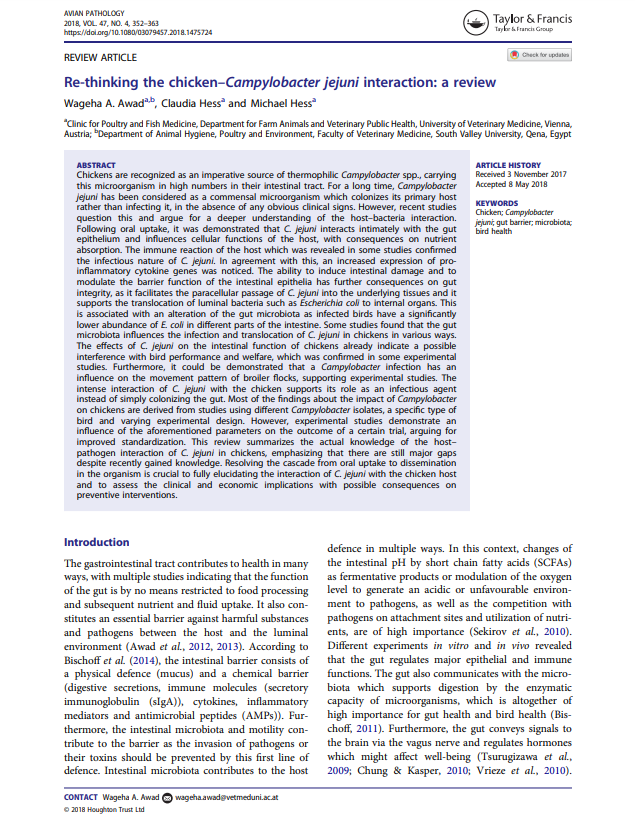 Kategória článku →
                                 Názov →
             Autorský kolektív →
                             Abstrakt →





 
                                  Úvod →
Kategória článku – rozumej spracovanie/zameranie informácie podávanej autormi článku, buď vo forme tzv. „Review“ prehľadových štúdií (článok neobsahuje časti typické pre výskumné články, ale zameriava sa na zosumarizovanie odborných informácií preberaných spravidla z väčšieho množstva vedeckých článkov na vybranú oblasť problematiky). 
Prípadne výskumné/experimentálne štúdie „Article“ (prezentujúce parciálne výsledky v určitej oblasti výskumu tzv. Short communication, alebo Full paper – ucelené výsledky celého experimentu).
Asociácie s potrebami štúdia na Univerzite:
Bakalárska práca predstavuje spravidla dielo, koncipované spracovaním literatúry na vybranú tému, pri dodržaní potrebného rozsahu strán. Zväčša tento formát práce býva kompilačného charakteru (teória bez konkrétneho výskumu) → Review. 

Diplomová práca predstavuje v porovnaní s prácou Bakalárkou podstatne rozsiahlejšie dielo, v ktorom autor spravidla prezentuje výsledky vlastného experimentu (výnimočne kompilačné dielo). Okrem vlastných výsledkov práca prakticky obsahuje identické časti, ako vedecký článok experimentálny → Article.
Názov článku - Vystihuje obsahové zameranie práce (Potreba voľby správnej kombinácie výrazov, pre čo najpresnejšie identifikovanie odborného zamerania práce). 

Autorský kolektív – Úplný zoznam autorov, ktorí sa určitým spôsobom spolupodieľali na kreovaní článku, vrátane identifikácie pracovísk, korešpondenčného autora. Poradie autorov je nemenné.
Abstrakt – Sprostredkováva najdôležitejšie informácie v zhutnenej podobe so zámerom informovať čitateľa, o čom daný článok pojednáva. Slúži zároveň ako nástroj na rýchlu selekciu pri hľadaní informačných zdrojov pre vlastné potreby.  

Úvod - Je neoddeliteľnou súčasťou každej odbornej/vedeckej publikácie. Vytvára „pôdu“ pre podanie informačného balíka/minima, významného pre pochopenie danej oblasti problematiky.
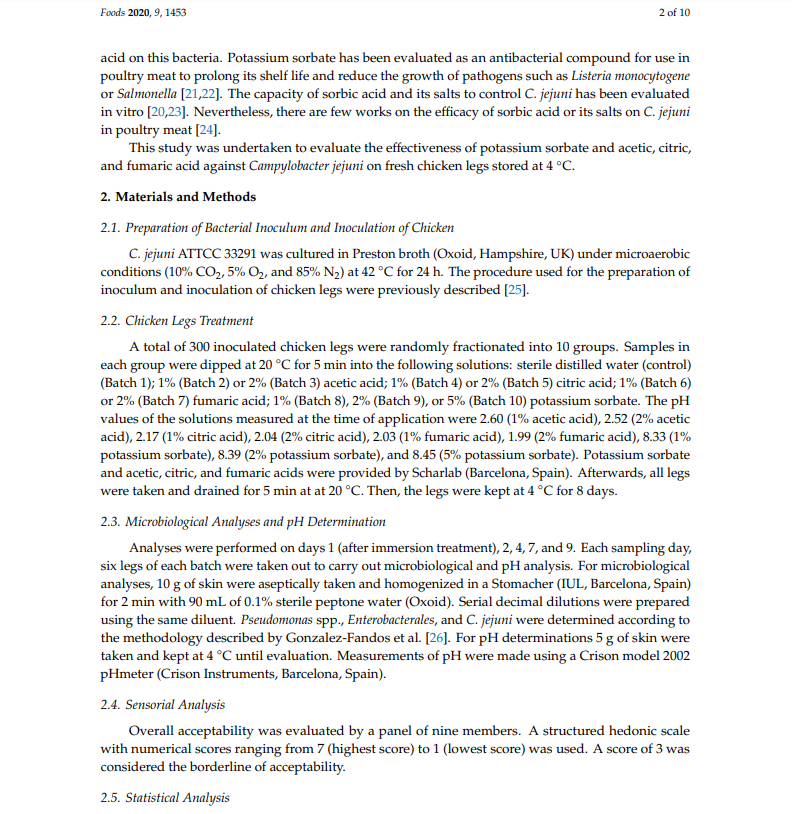 Materiál a 
         Metodika →
Materiál a metodika – V tejto časti článku autori prezentujú presný postup prác realizácie experimentálnej štúdie, bez vynechania podstatných informácií, vrátane zvoleného matematicko-štatistického spracovania nadobudnutých výsledkov.

Asociácia so štúdiom na Univerzite:
Len na základe metodických častí publikovaných štúdií je možné navrhnúť metodický postup realizácie vlastného experimentu, s pravdepodobnou nutnosťou jeho optimalizácie na vlastné podmienky laboratória (prístroje, chémia atď.).
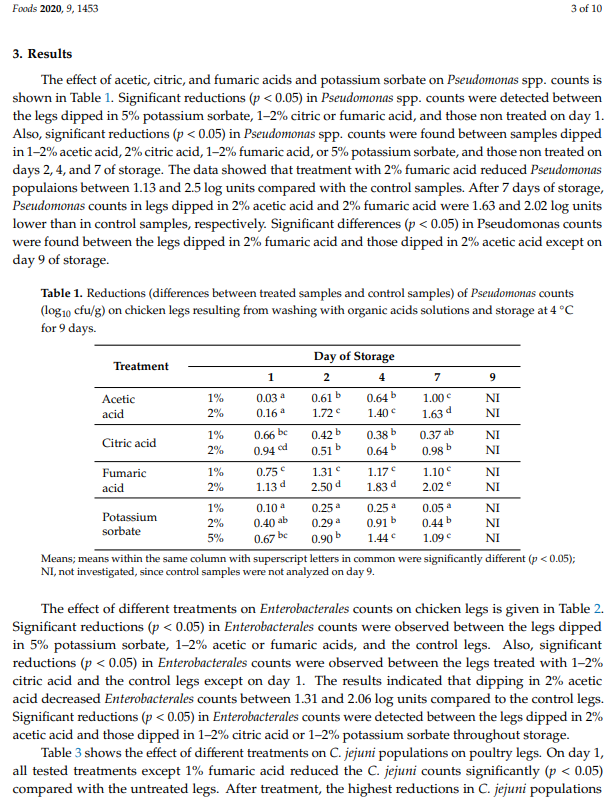 Výsledky →
Výsledky – Informovanie o nadobudnutých výsledkov pochádzajúcich z vlastného výskumu, prezentovaných vhodnou formou vo forme textovej, grafickej či tabuľkovej, vrátane prezentácie obrázkov (ak sú). Ak po štatistickom vyhodnotení sú zistené preukaznosti (napr. rozdiel medzi štandardom a hodnotenou vzorkou), tieto sú spravidla vyznačené pri príslušných dátach.
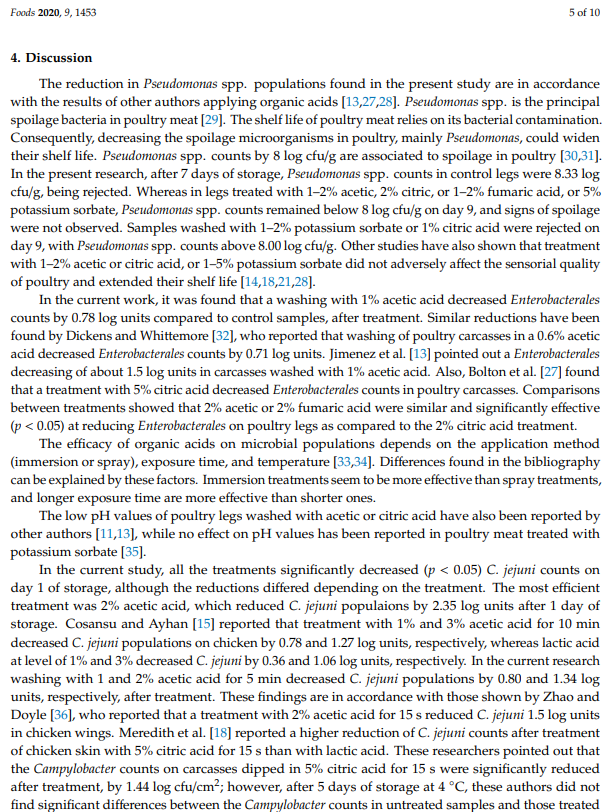 Diskusia →
Diskusia – Predstavuje neoddeliteľnú súčasť každej experimentálnej štúdie, kde autori porovnávajú nimi nadobudnuté výsledky s výsledkami iných autorov, pôsobiacich v identickej, respektíve podobnej oblasti vedy. Pre zostavenie diskusnej skupiny je nutné štúdium väčšieho množstva tematicky podobne zameraných vedeckých štúdií – najmä časti Výsledky.

Asociácia so štúdiom na Univerzite:
Bez štúdia výsledkov a diskusií prezentovaných vo vedeckých článkoch, nie je reálne kvalifikovane zostaviť vlastné kapitoly tohto zamerania.
Záver →





                          Zoznam
                          použitej
                          Literatúry →
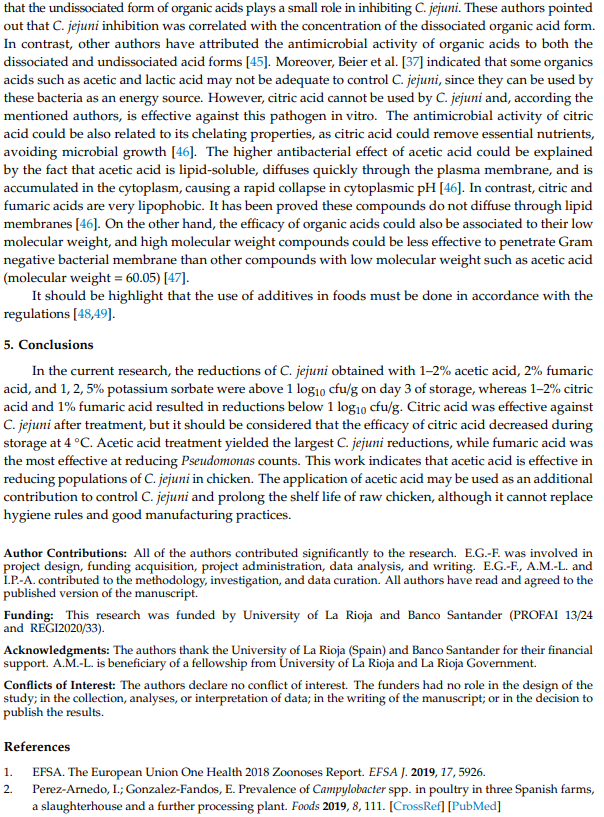 Záver – Stručné zhrnutie najpodstatnejších zistení/informácií, prezentovaných v práci. Na konci je možné uviesť ďalšie vízie/plány, akým smerom rozvinúť experiment, prípadne ako uplatniť nadobudnuté informácie v praktickej sfére (podniky – napr. optimalizácia, atď.).

Zoznam použitej literatúry – Kompletný zoznam informačných zdrojov, o ktoré sa autori práce „opierajú“ vo svojej štúdii. Korešponduje s odkazmi uvádzanými priamo v texte. Bez identifikácie autorov v texte formou odkazov a následnej časti použitá literatúra by došlo k porušeniu etiky citovania/duševného vlastníctva.